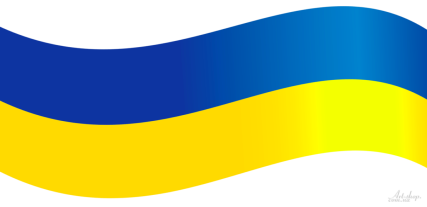 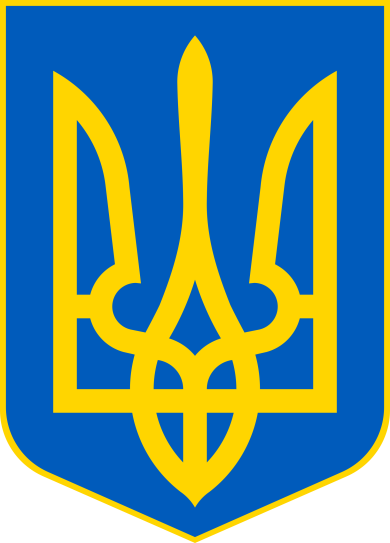 Сергій ІВАЩУК, 
член правління ВАР,
 керівник ТОВ НВА «Перлина Поділля», 
кандидат економічних наук, 
депутат Хмельницької обласної ради
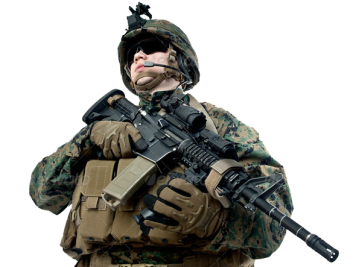 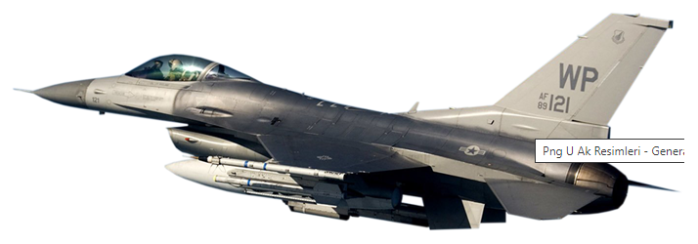 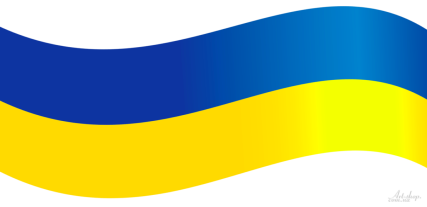 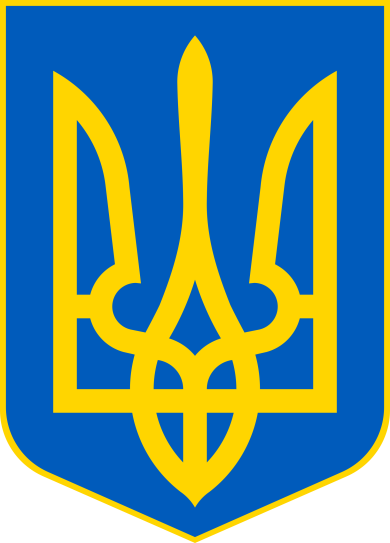 Проект економічної ініціативи:
«Наша ціль - 10 млрд. грн 💸
на підтримку Сил оборони України!»
5 кроків (можливостей) = 10 млрд.грн
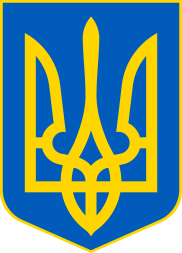 Крок 5: домогосподарства
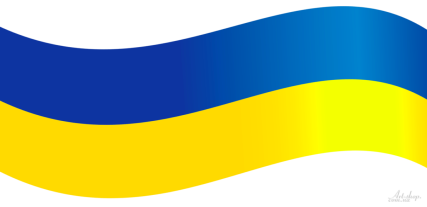 Крок 4: приватний сектор
Крок 3: ОТГ
Крок 2: районні ради
Крок 1: обласні ради
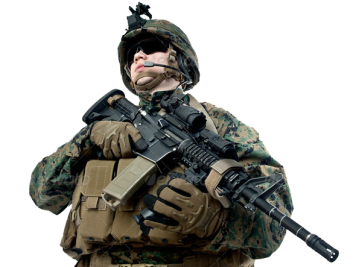 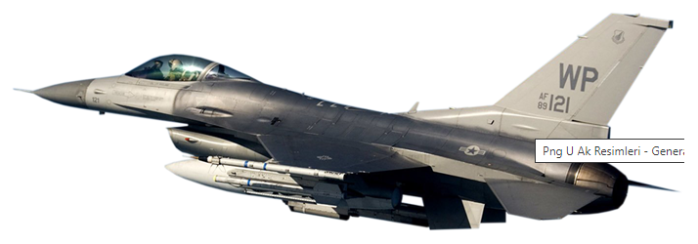 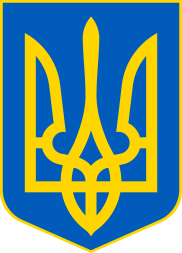 Крок 1: обласні ради
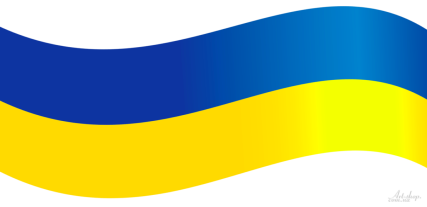 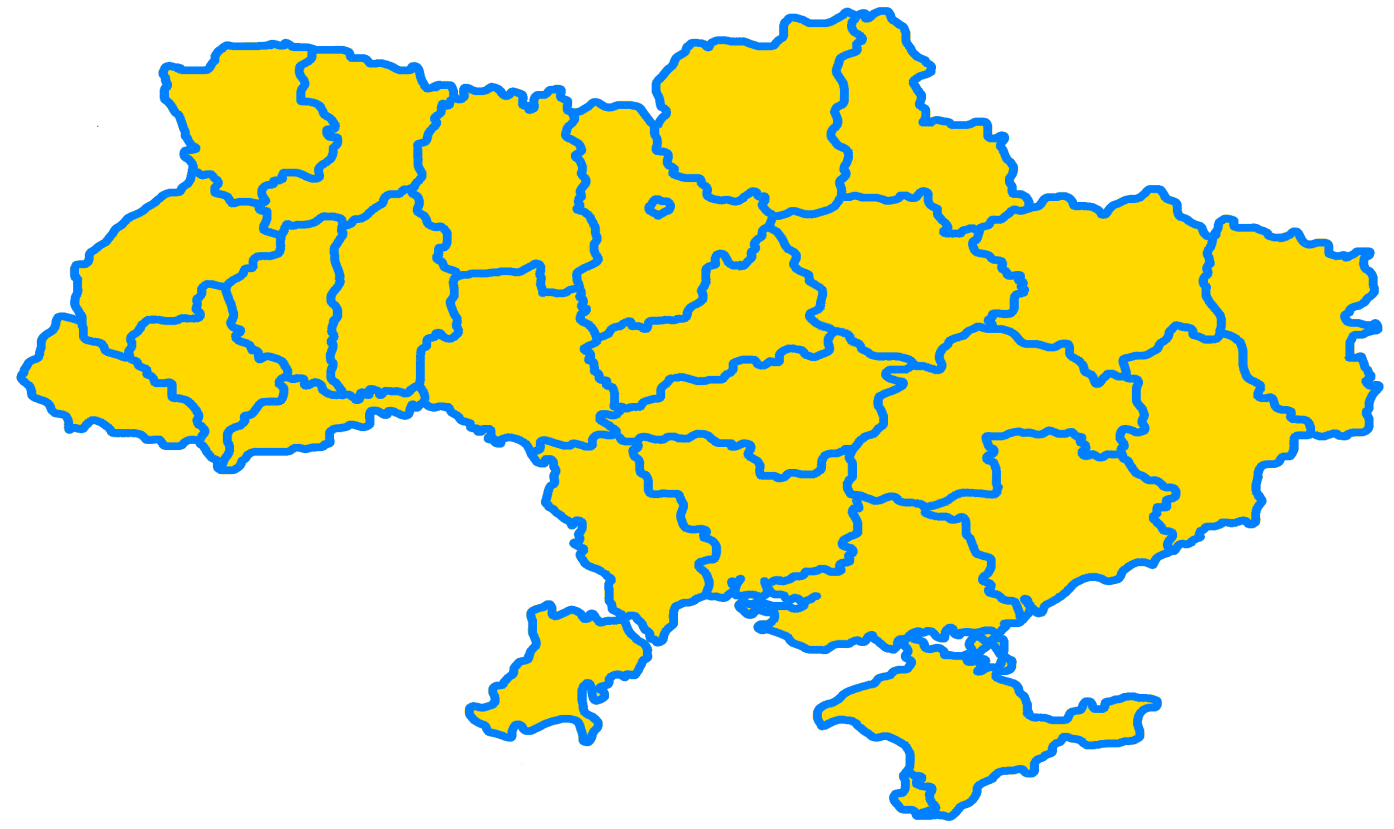 Орієнтовна сума:
4 млрд.грн
Приклад:
Хмельницька обласна рада
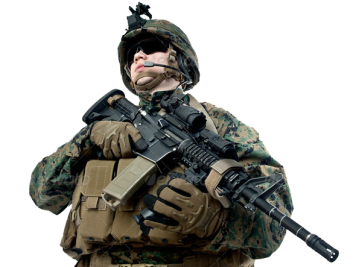 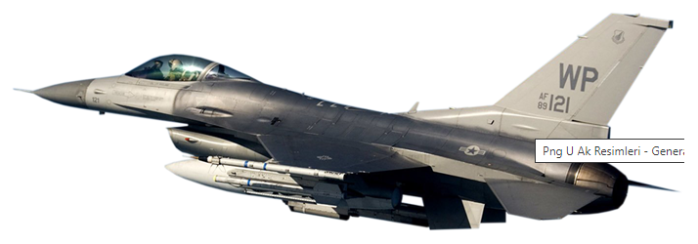 Приклад реалізованого майна комунальної
 власності Хмельницької обласної ради у 2023 році:
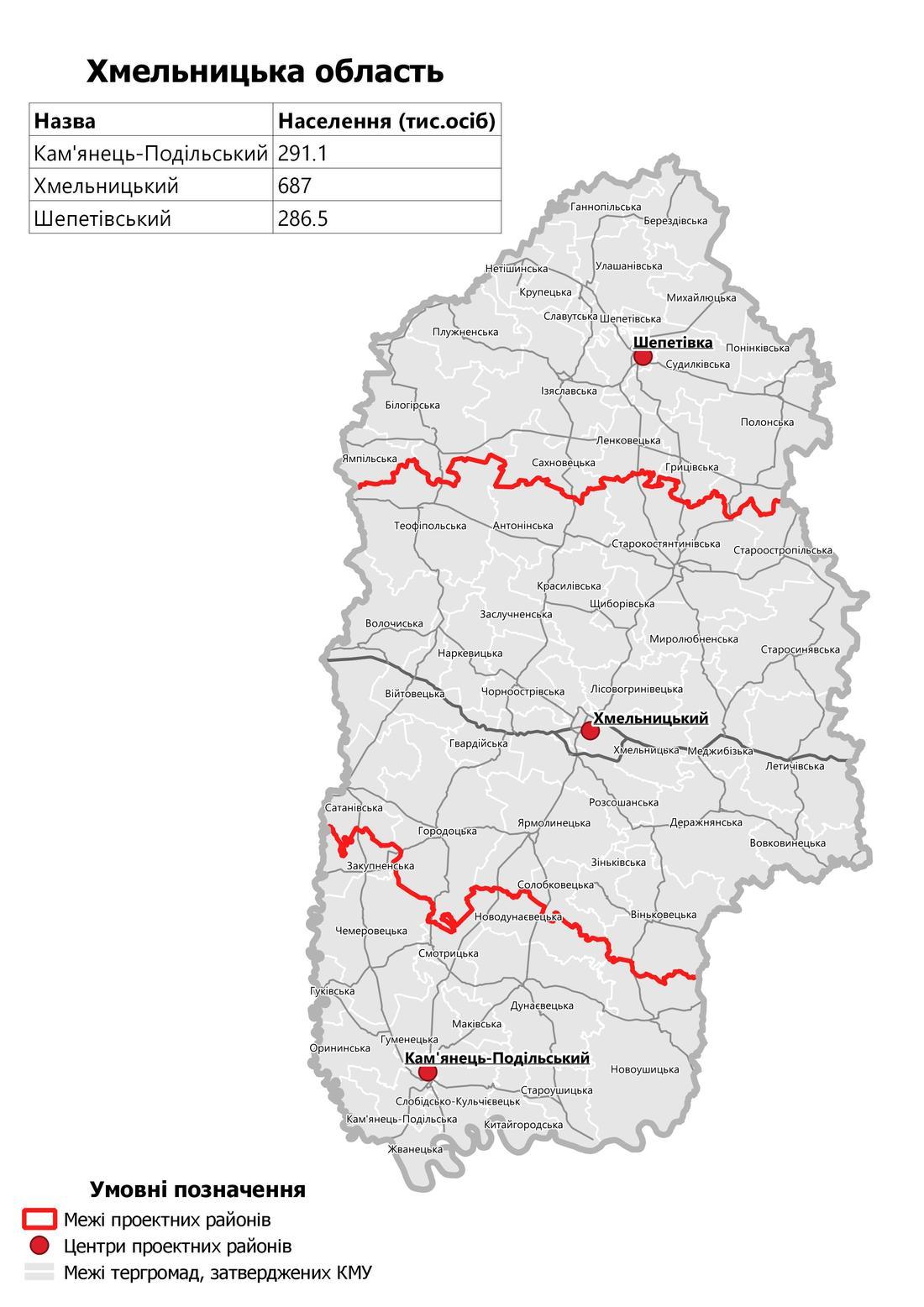 Програма: малої приватизації непрофільних активів (1 етап) з 2022 по 2023 рр.
Отримано: 65 млн.грн.
Програма: малої приватизації непрофільних активів 2024
(2 етап)
Можна отримати: 150 млн.грн.
Загалом потенціал орієнтовно : 
200 млн. грн.
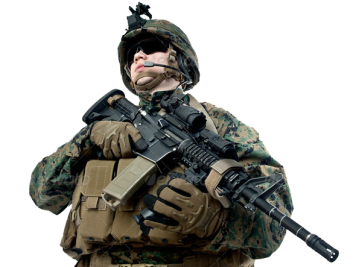 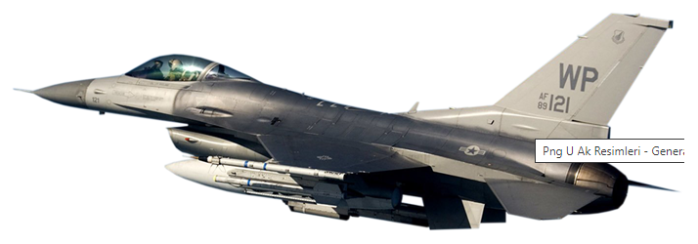 Приклад об’єктів комунальної власності, 
які є потенційним активом 
«малої приватизації» 2-й етап.
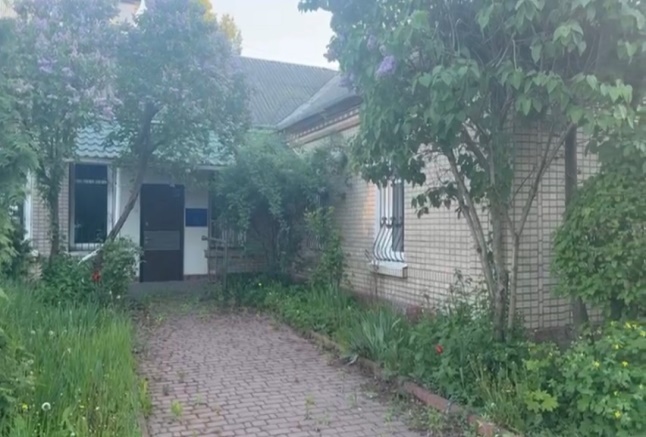 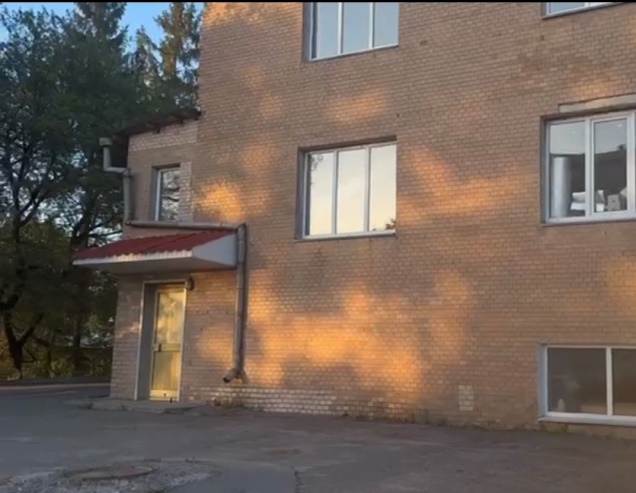 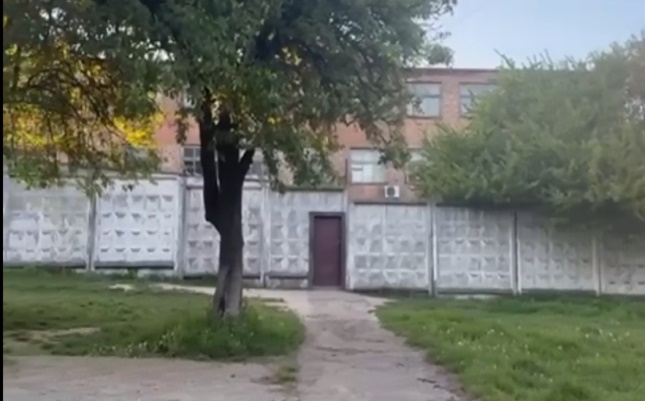 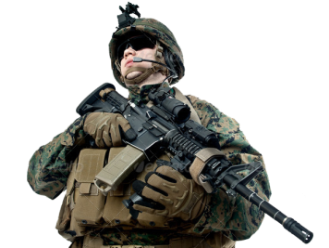 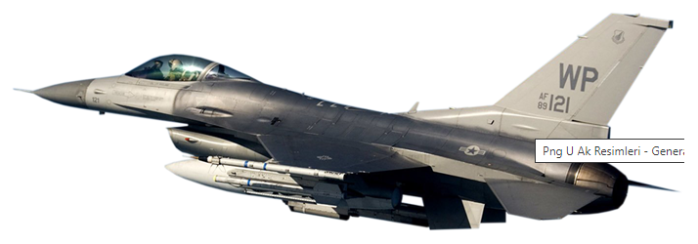 Крок 2: районні ради
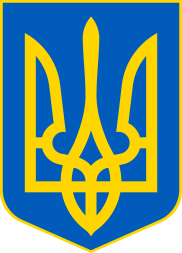 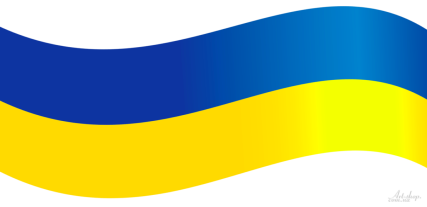 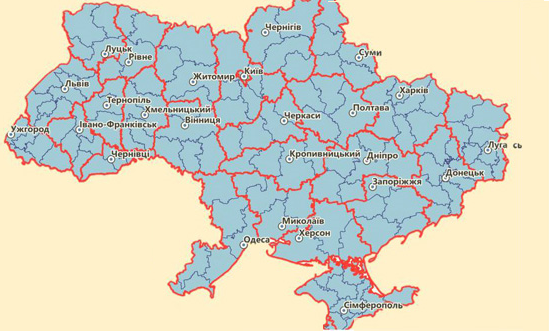 Орієнтовна сума
 по Украіні:
100 млн.грн
Приклад: 
Шепетівська районна рада
2 млн.грн
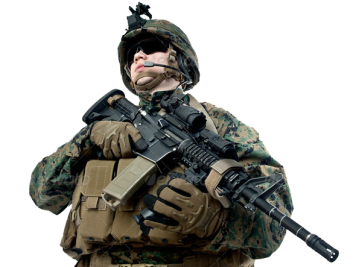 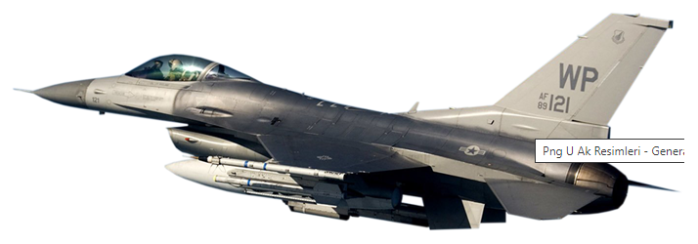 Крок 3: ОТГ 
(об’єднанні територіальні громади)
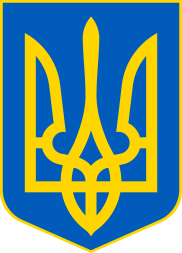 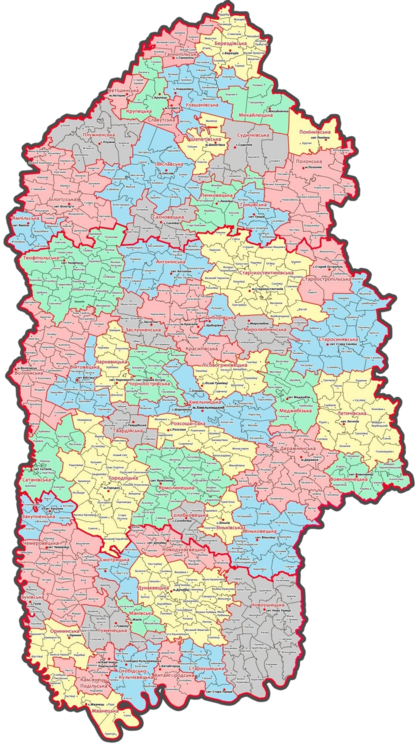 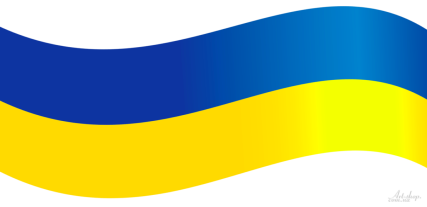 Україна кошти від ОТГ
5,5 млрд.
В Хмельницькій обл.
60 ОТГ
Приклад: 
Білогірська ОТГ
5 млн. грн.
Потенційна сума: 
250 млн.грн.
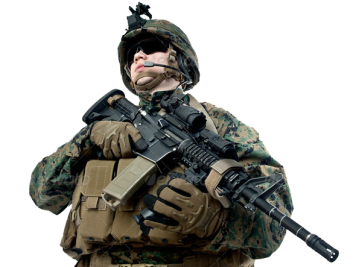 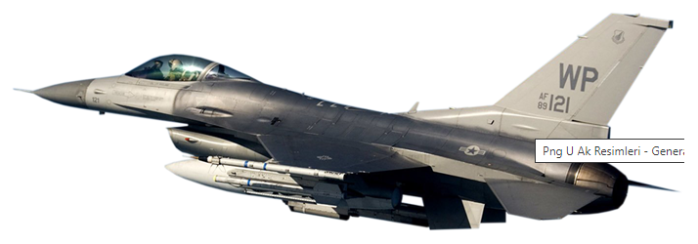 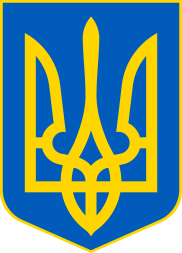 Крок 4: приватний сектор
(місцевий бізнес)
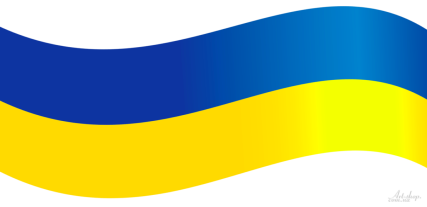 Потенціал Хмельницької області
 оцінюється: 15 млн.грн
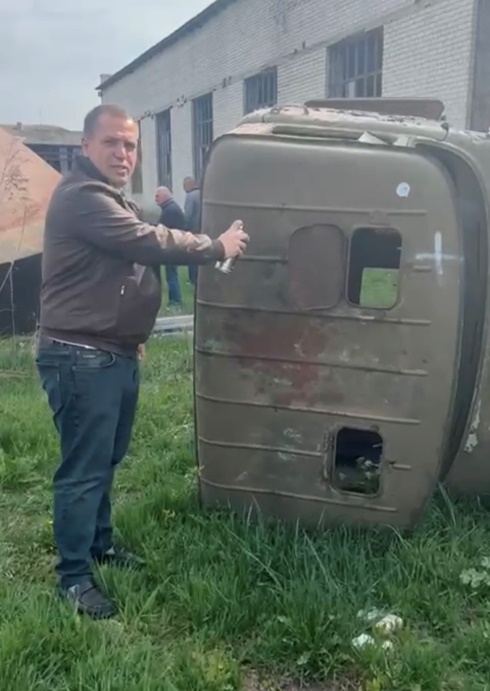 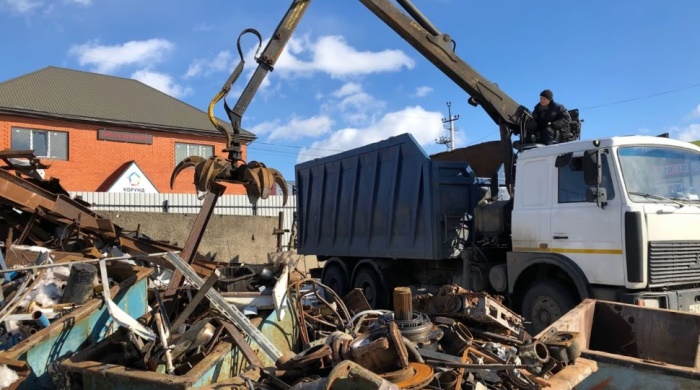 в масштабі України :
300 млн.грн.
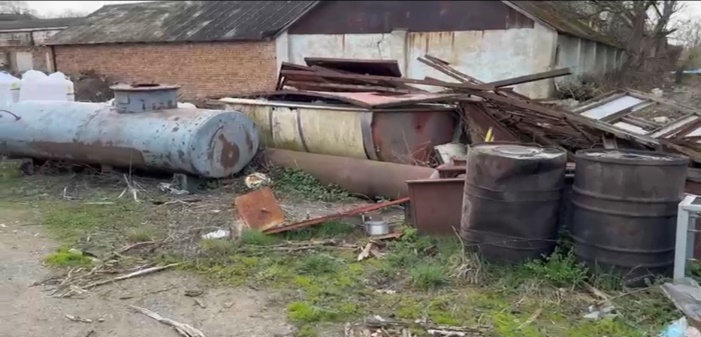 Приклад господарства:
 ТОВ НВА «Перлина Поділля»
1 млн. грн. 
з продажу металобрухту
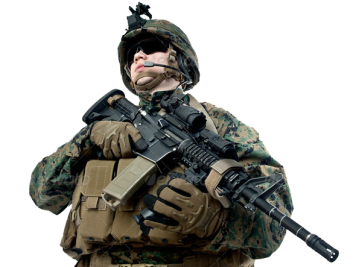 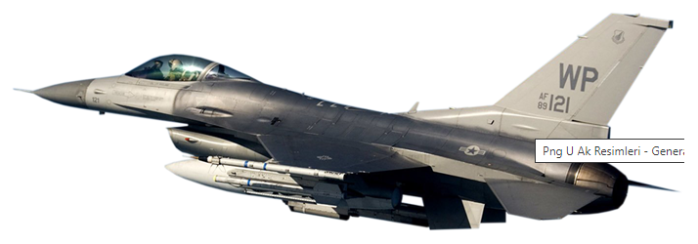 Крок 5: домогосподарства
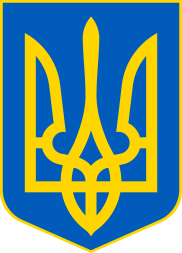 Потенціал Хмельницької області:
5 млн.грн.
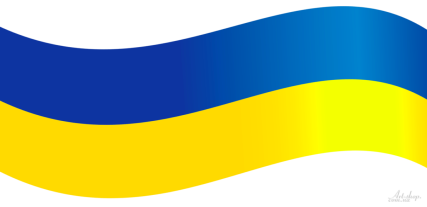 Потенціал в масштабі України:
100 млн.грн.
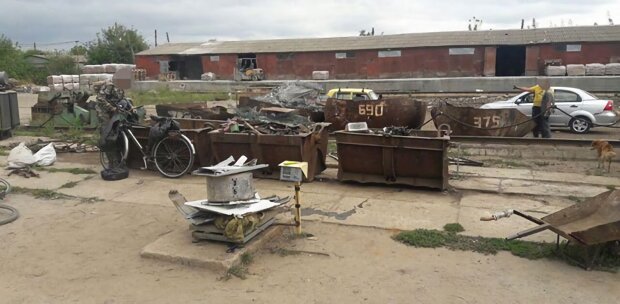 Приклад домогосподарства:
250 тис.грн.
смт.Білогір’я 
(ініціативна група за 3 тижні)
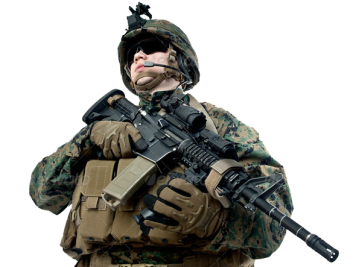 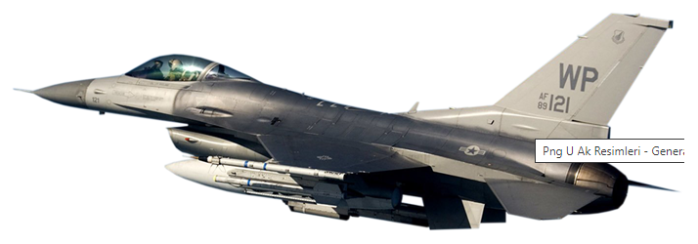 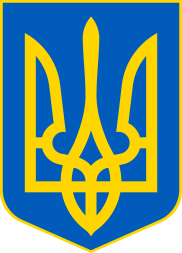 Проблеми, які винекають з реалізацією:
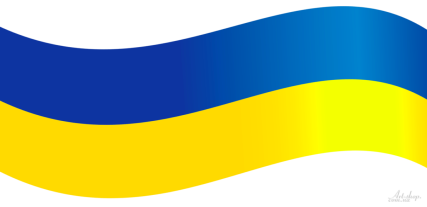 бюрократичні процедури; 

неготовність змінювати підходи до сучасної ситуації
 з боку апарату місцевих рад;

супротив місцевих «присосок» до бюджету;

відсутність політичної волі з боку місцевих еліт;

- відсутність розуміння терміну «мала приватизація», як не про «базар», а про економічну модель.
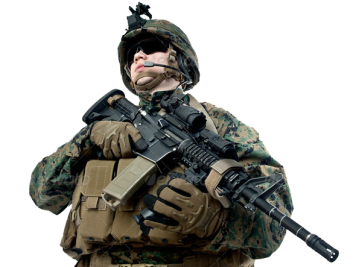 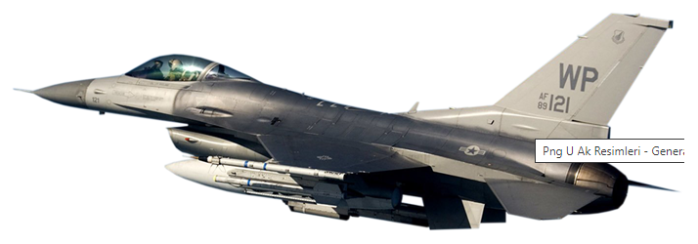 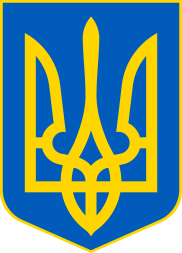 Навіщо ж це робити?:
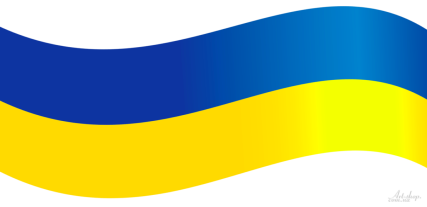 щоб під москалями не жити; 

щоб ще більше окупантів в землю положити;

щоби зло перемогти;

нашу Матінку спасти;
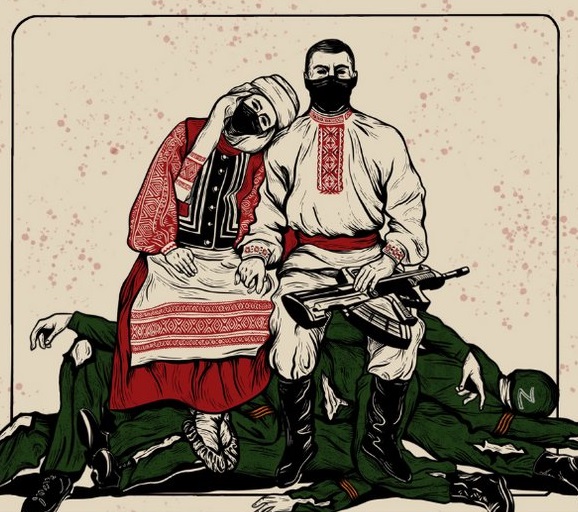 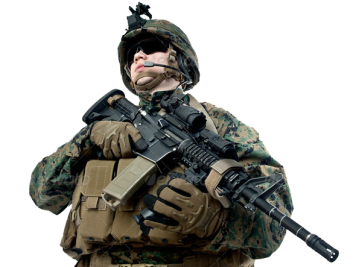 РАЗОМ-СИЛА!
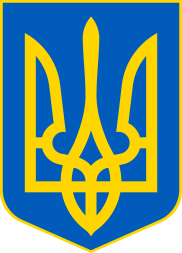 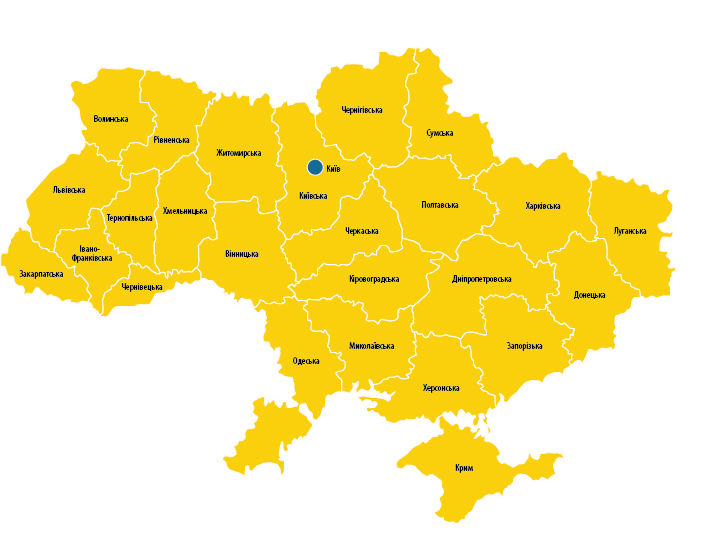 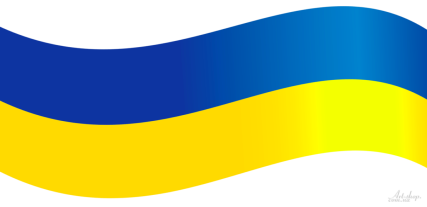 НАША ЦІЛЬ:
10 млрд. грн. 
на СИЛИ ОБОРОНИ УКРАЇНИ!
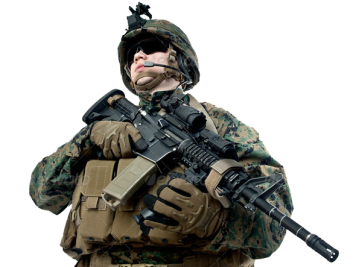 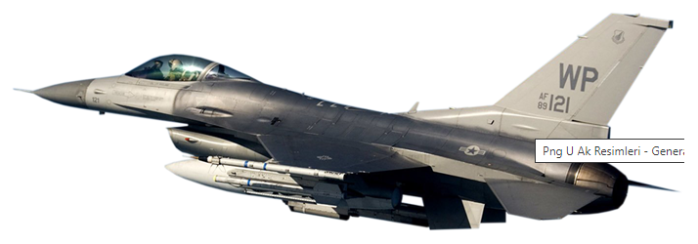 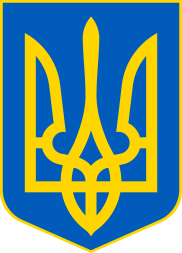 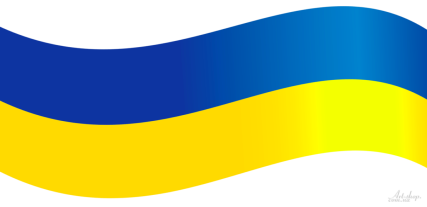 "Ми б'ємось за те, чому нема ціни в усьому світі,
 – за Батьківщину", — Олександр Довженко
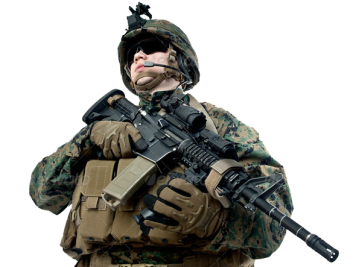 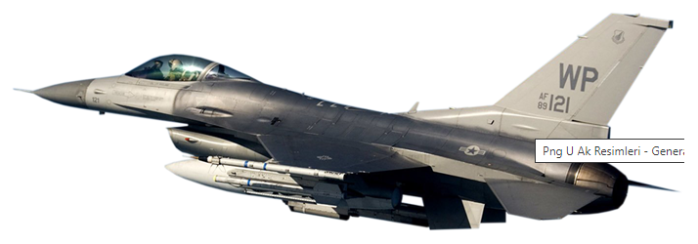